COMPULSORY ASSIGMENT
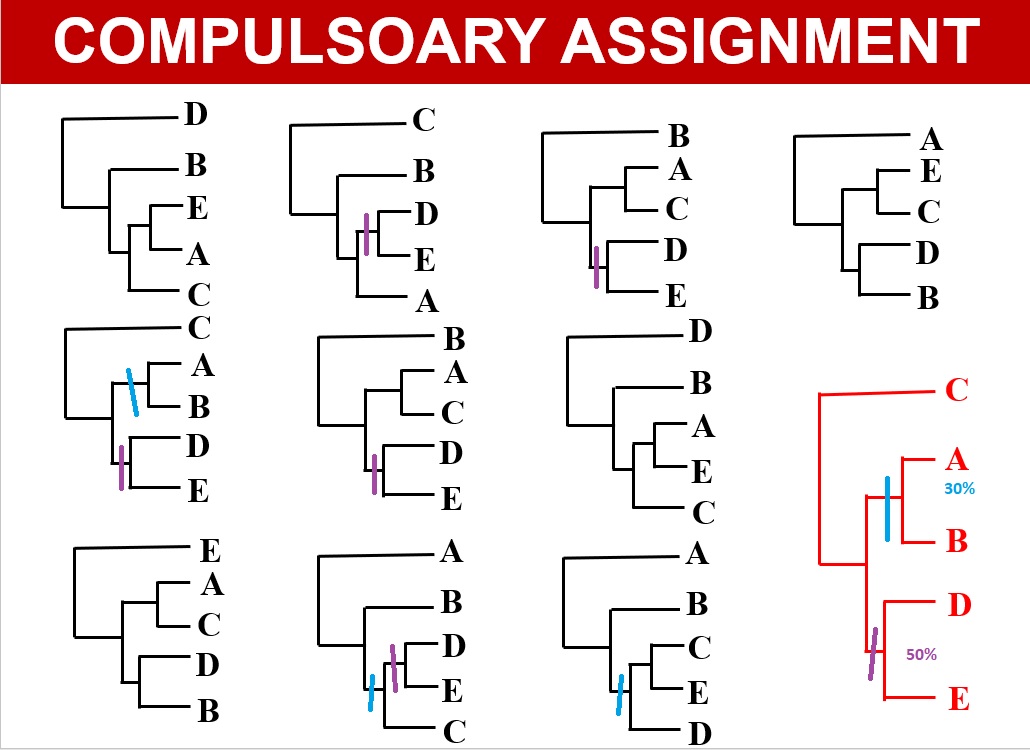 TESTS OF TOPOLOGY HYPOTHESES
L1L2L3L4L5L6
A	catcga
B	ccgggt
C	gcggga
AU test
Calculate 
„site likelihoods“         L1, L2, L3, L4, L5, L6        L1, L2, L3, L4, L5, L6
Perform permutation of
„site likelihoods“
and calculate total 
Likelihood                    L1= L1*L2* L2* L3*L4* L2        L0= L1*L2* L2* L3*L4* L2
Calculate δ                                          δ= lnL1-lnL0

Repeat many times        Percent of cases, in which δ ≤ 0 is the p-value
                                                for H0 rejection
TESTS OF TOPOLOGY HYPOTHESES
δ= lnL1-lnL0
Fraction of the green zone is p-value for H0 rejection
P value
δ
0
BRAIN EXERCISE
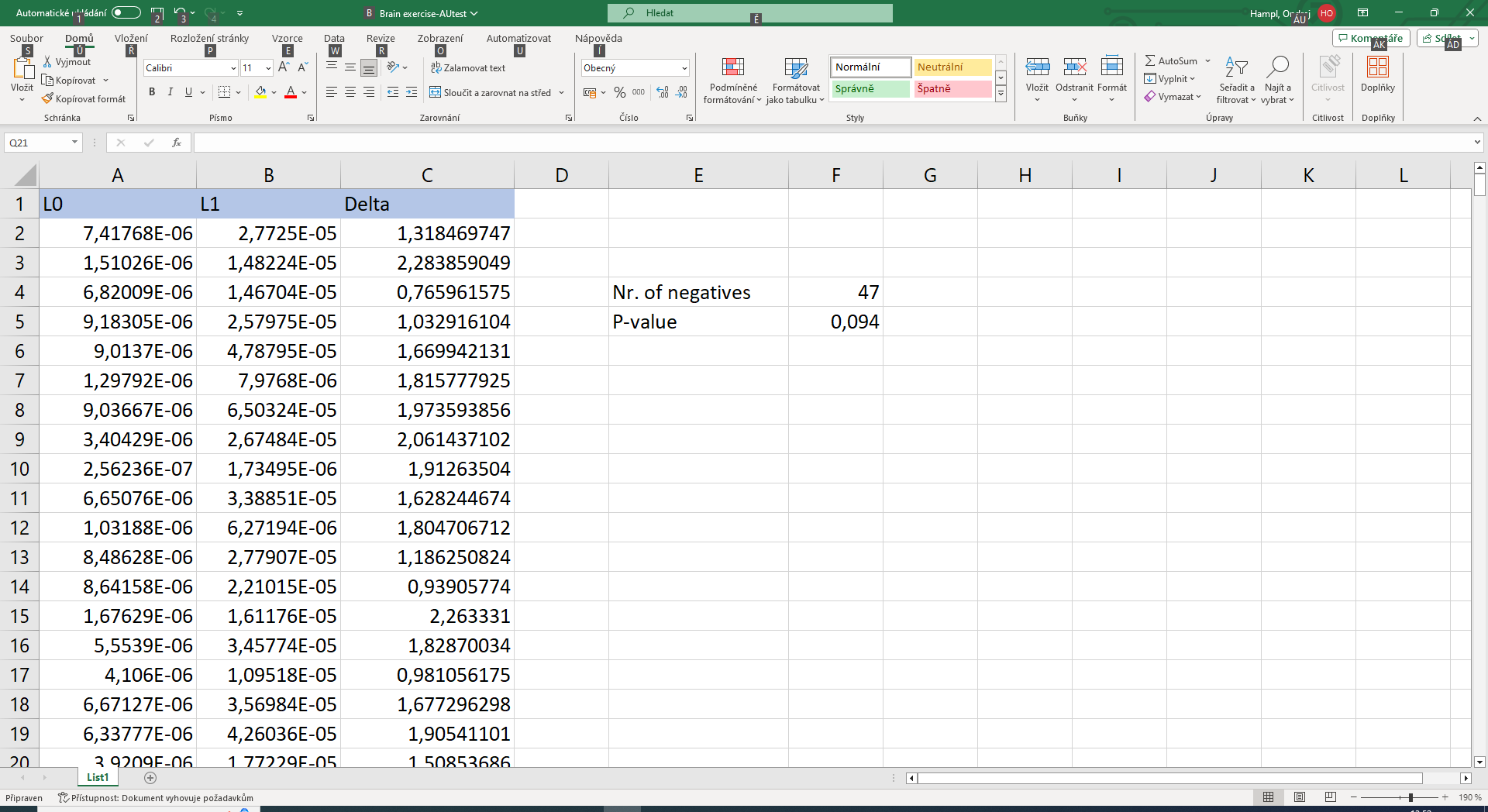 LIKELIHOOD RATIO TEST
In the likelihood framework we are able to test, whether the more complex model gives significantly higher likelihood than the simpler model using the likelihood ratio test (LRT).

δ = 2(lnL1 - lnL0)
lnL1….likelihood of a tree given the more complex model
lnL0….likelihood of a tree given a simpler model (null 	hypothesis)
The value of  δ is always positive. If the simpler model is a special case of the more complex model, this statistic has χ2 distribution with the degrees of freedom equal to the difference in the number of free parameter between models.
LIKELIHOOD RATIO TEST
Χ2 distribution for various degrees of freedom (k)
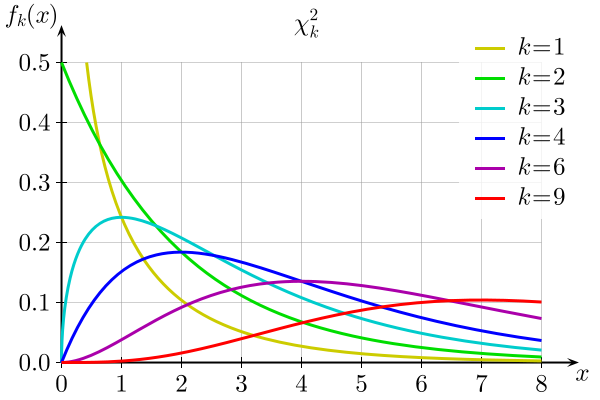 HIERARCHICAL LIKELIHOOD RATIO TEST
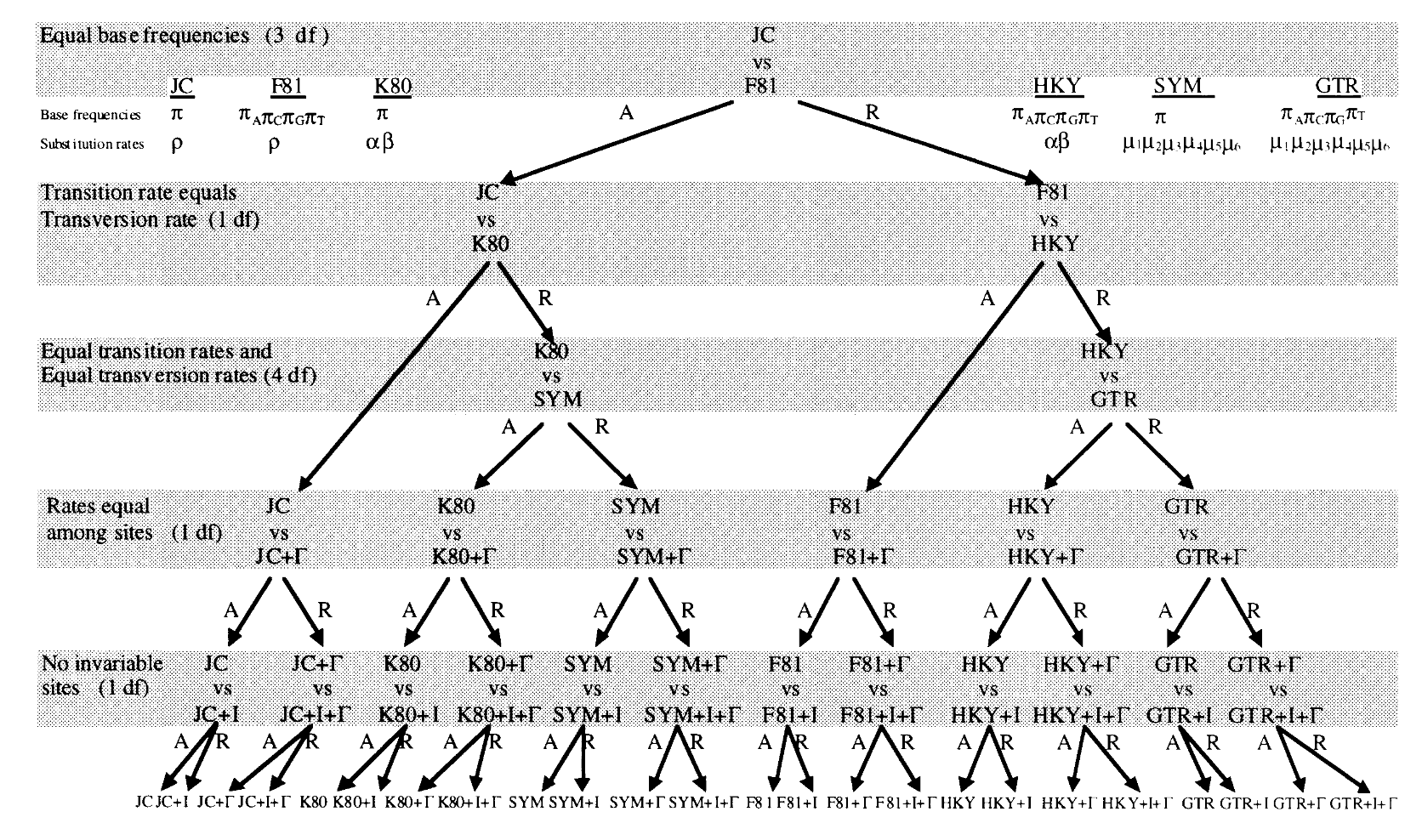 Implemented in Modeltest a Prottest
MODEL CHOICE
Akaike Information Criterion
AICi = -2lnLi + 2pi
Bayesian Information Criterion
BIC= -2ln(Li)+piln(n)

Li ……………. Likelihood
pi ……………. Number of parameters in the model
n ……………. Alignment lengthTo find a a trade off between model fit (high likelihood – low absolute value of lnL) and the number of parameters we choose model with minimal AIC or BIC
Implemented in Iqtree (Modelfinder)
GENE TREE X  SPECIES TREE
May differ because the gene history does not reflect the species history. 

HORISONTAL (LATERAL) GENE TRANSFER
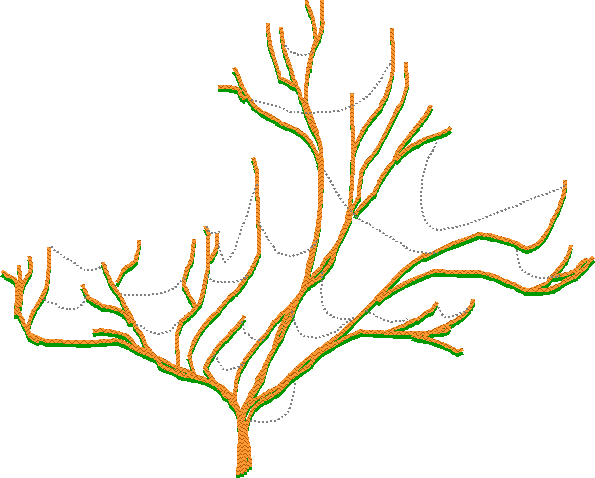 GENE TREE X  SPECIES TREE
May differ because the gene history does not reflect the species history. 

INCOMPLETE LINEAGE SORTING
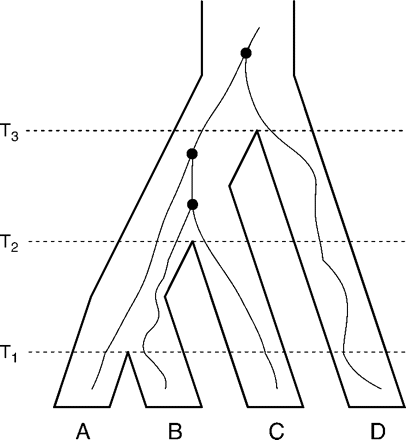 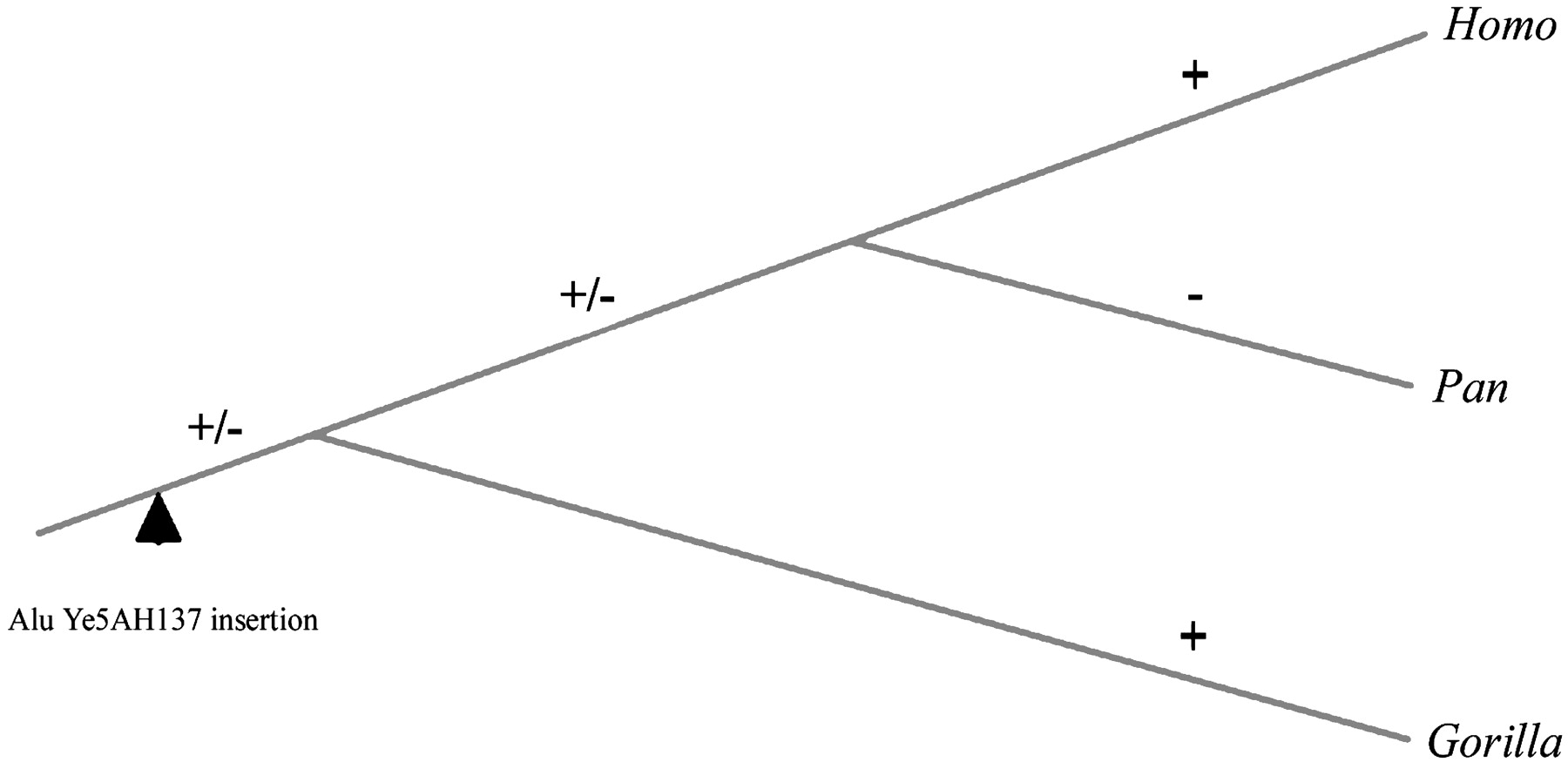 GENE TREE X  SPECIES TREE
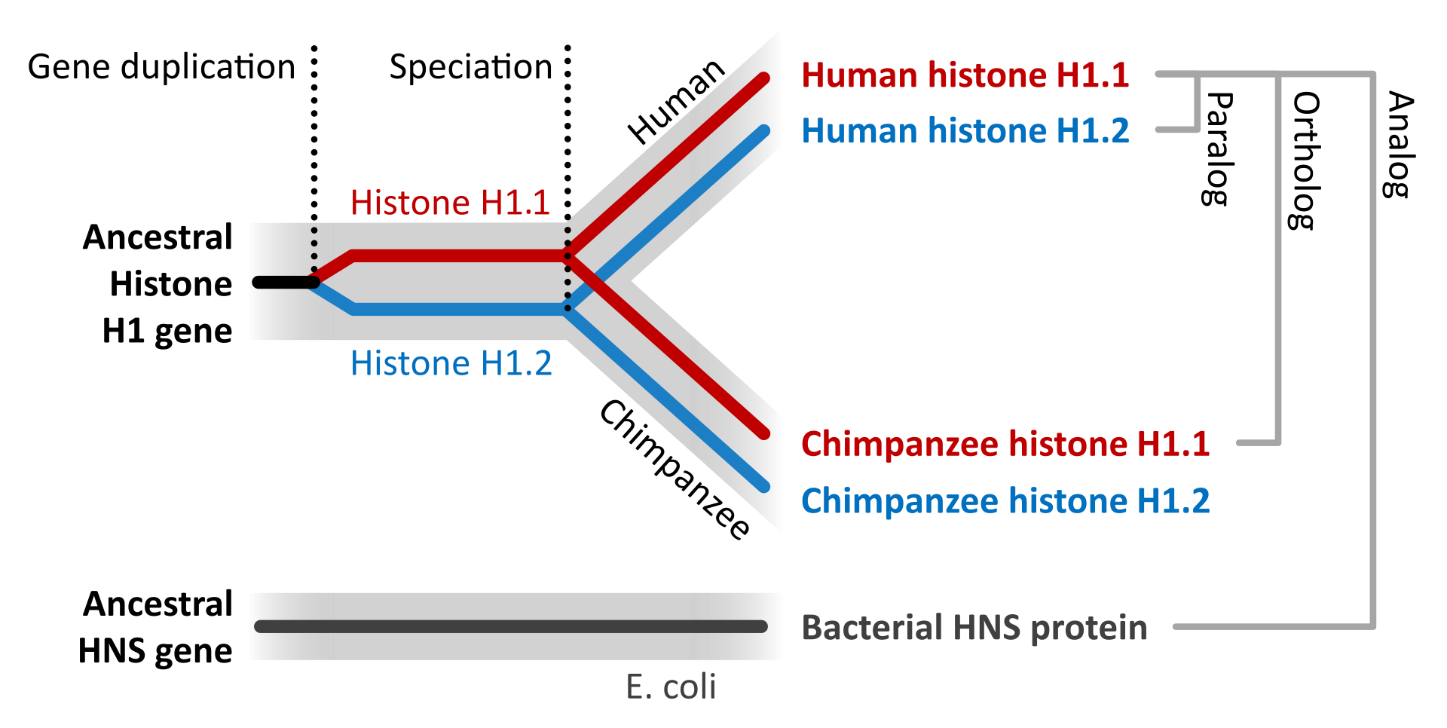 May differ because the gene history does not reflect the species history. 

GENE PARALOGY
A            B            C        A              B           C
GENE TREE X  SPECIES TREE
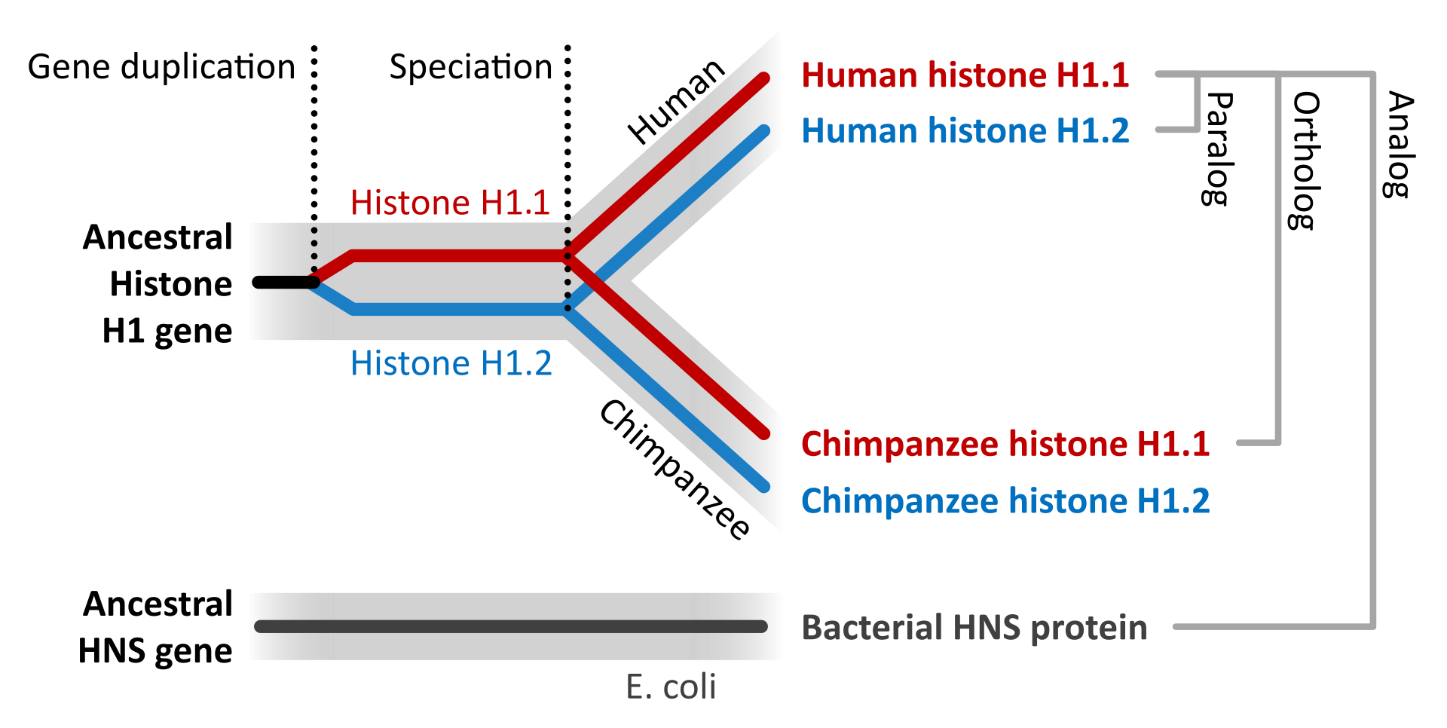 May differ because the gene history does not reflect the species history. 

GENE PARALOGY
A            B            C        A              B           C
HOW TO CONNECT MORE DATA SETS
?
SUPER MATRIX
Gene 1
Gene 2
Gene 3
Gene 4
A
B
C
D
E
?
Simply join them one after the other. If a gene is missing in some taxa, we simply indicate this by a „missing“ or „unknown“ sign. If the proportion of missing characters does not exceed reasonable value, it is fine.
SUPER MATRIX
We call it concatenation.

We assume that those genes share the common history.
It is advisable to to use mixture models or to enable each partition to use its own subtitution model and parameters values.
SUPER MATRIX
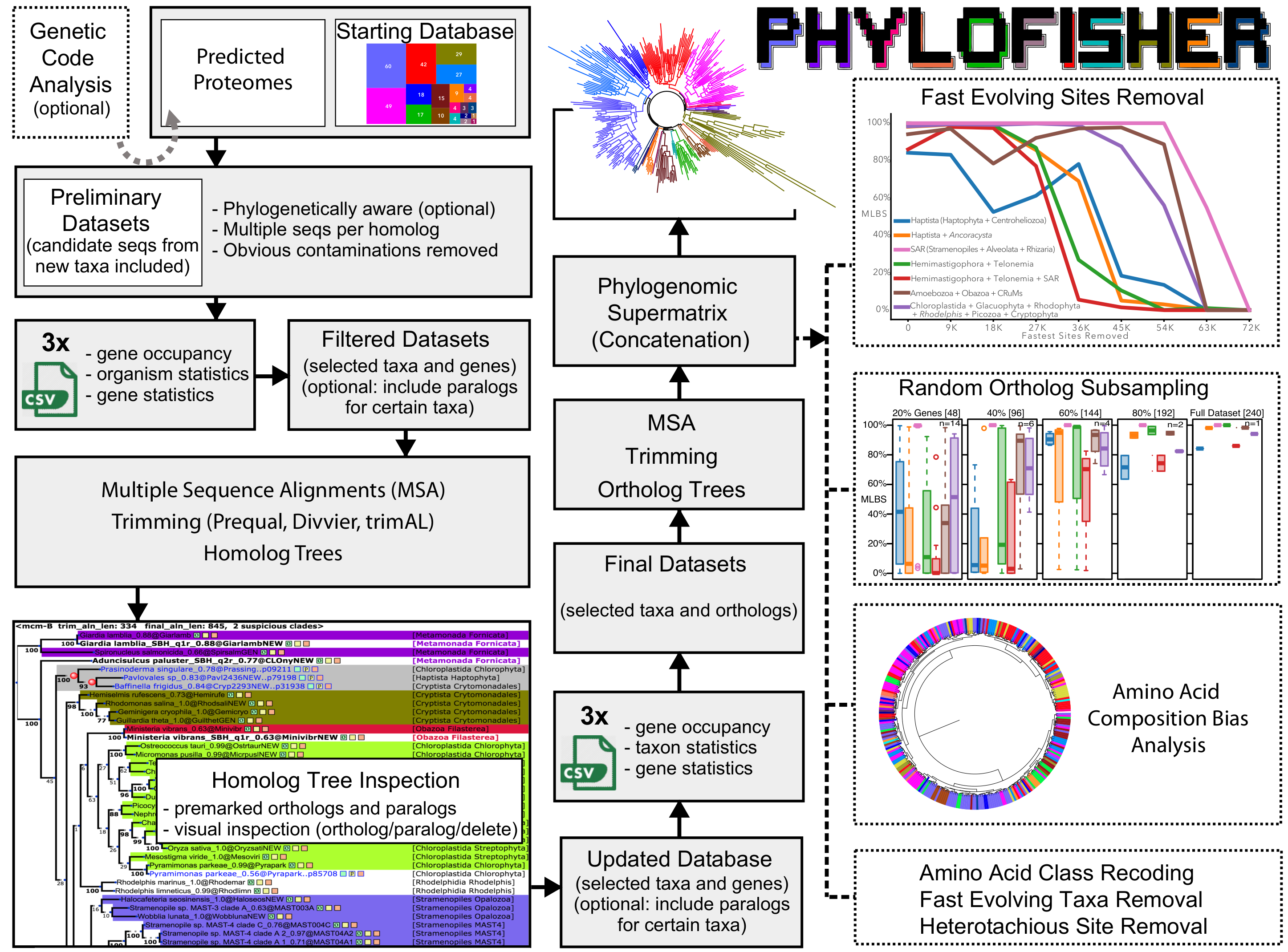 Tice et al. 2021
SUPER MATRIX
Gene 1
Gene 2
Gene 3
Gene 4
A
B
C
D
E
?
Q1, α1, …
Q2, α2, …
Q3, α3, …
Q4, α4, …
SUPERTREE
Many trees
Many alignments
One tree
We make consensus. But what if the trees differ in the composition of taxa?
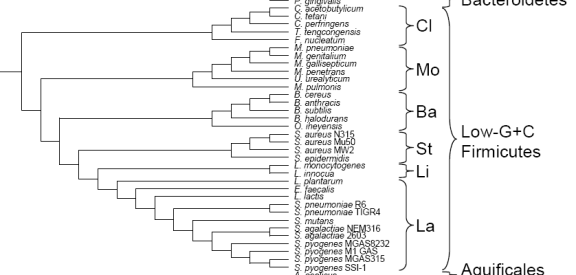 SUPERTREE
Matrix Representation with Parsimony (Baum and Ragan, 1992)
We make an alignment from trees (?!)

Every bipartition/split represents one column
SUPERTREE
A
B
A * * * *B * * * -
C * . . *
D * . . .
E . . * -
F . . * .
C
From this alignment we calculate a tree using maximum parsimony
D
E
F
A
C
D
F
SUPERTREE
C
B
F
D
A
D
B
F
A
B
E
C
E
D
A
D
E
C
B
E
F
F
C
A
A
F
D
B
E
BRAIN EXERCISE
Construct supertree from the trees in this slide using „Matrix Representation with Parsimony„ method.
B
A
D
B
C
E
D
E
C
C
F
F
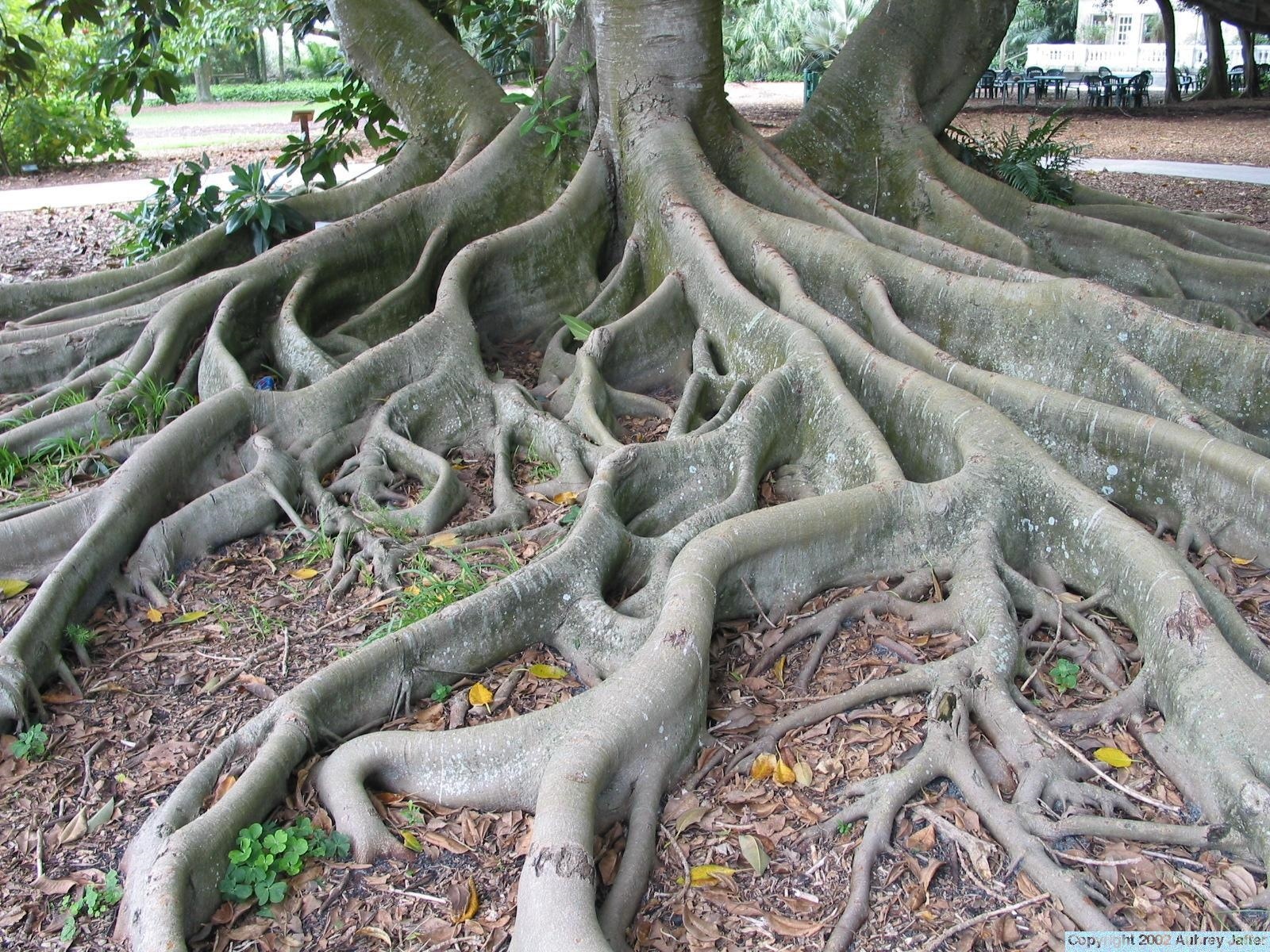 ROOTING OF TOPOLOGY
OUTGROUPS
All mentioned methods produce unrooted trees!!! The most common method of rooting uses „outgroups“ – organisms/sequences outside of the group we study.
Chimpanzee
Gorilla
Human
Baboon
Orangutan
OUTGROUPS
Outgroup points, where the root of the tree is.
Chimpanzee
Gorilla
Human
Orangutan
Baboon
MIDPOINT ROOT
Gorilla
Human
Chimpanzee
Orangutan
The root is placed in the middle of the longest path through the tree.
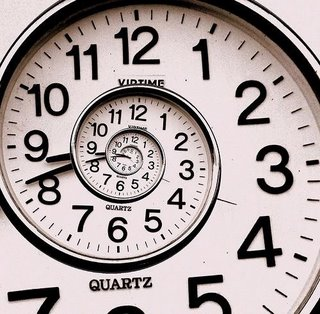 MOLECULAR CLOCKwhy they may work
µ – mutation rate
µ*Ne – nr. of mutation in population in unit of time (Ne = effective population size)
1/Ne – probability of fixation (mutation becomes substitution)

Rate of substitution
µ*Ne* 1/Ne = µ

Independent of population size!!!
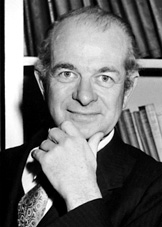 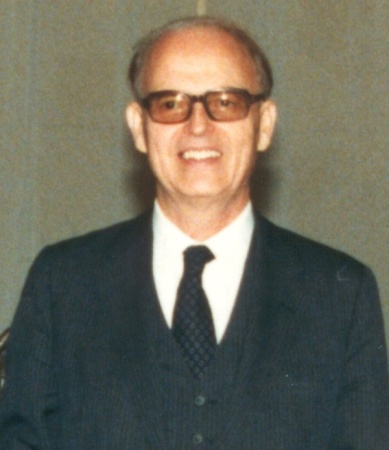 Linus Pauling, Emile Zuckerkandl
(Molecules as Documents of Evolutionary History, 1964)
SOURCES OF ERRORsloppy pacemaker
Substitutions occur irregularly (Poisson distribution).
Intervals between events (Exponential distribution).
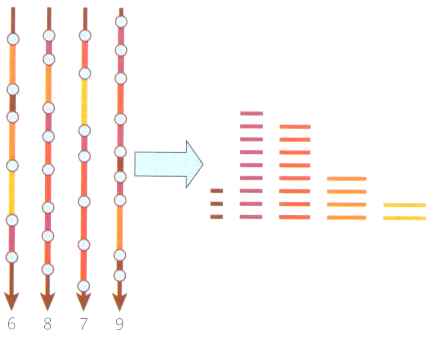 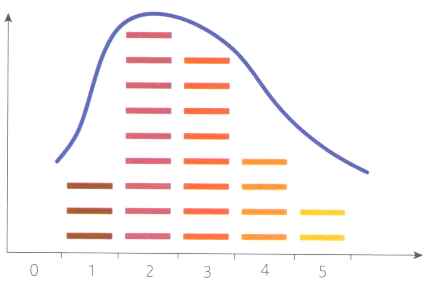 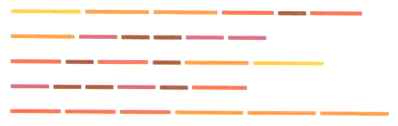 SOURCES OF ERRORsloppy pacemaker
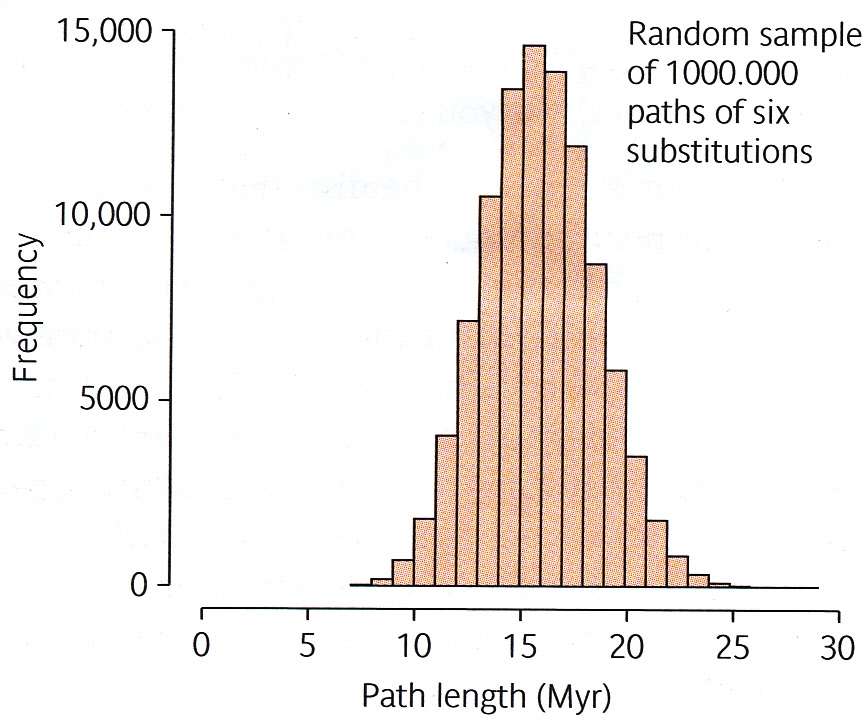 95%
SOURCES OF ERRORpace varies between groups
Martin a Palumbi, PNAS USA 90: 4087-4091, 1993
10
hlodavci
psi
koně
primati
husy
medvědi
Sequence divergence (%/milions years)
želvy
1
mloci
velryby
pstruzi
žáby
želvy
mořské želvy
žraloci
0,1
0,01
0,1
1
10
100
1000
10000
100000
Body weight (kg)
MOLECULAR CLOCK
v
D=ut
Sekvence A
Sekvence B
Substitution rate
Time interval
v1
D
v1
B
B
t
v3
v3
t1
v2
C
v2
v5
C
v5
t2
v4
v4
D
D
t3
v6
v6
A
A
Parameters      Q, Γ, …, v1-6
Parameters      Q, Γ, … , t1-3, u
Calibration point    
(to ressolve the contribution ot t and u)
GLOBAL CLOCK
If the global clock is applied and we have at least one calibration point, we can separate on this point t (time) and μ (substitution rate). Since the equations below hold, we will use maximum likelihood method to optimise ages of the nodes t1, t3 and t4. from which the branchlengths v1-v8 can be calculated using global u.
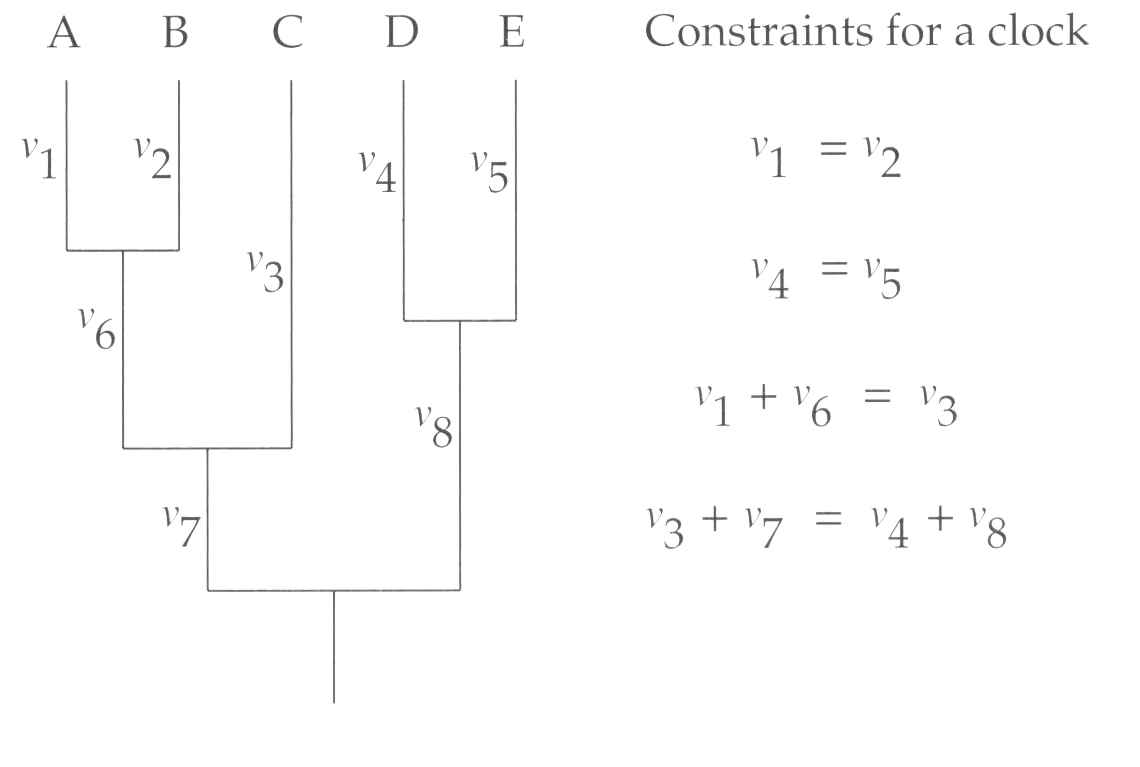 v1=v2=t1u
v4=v5=t4u
v3=v6+v1=t2u
v8+v4=v7+v6+v1=t3u
t1
t4
t2
t3
t2  is the callibration point
TEST OF GLOBAL CLOCKLikelihood ratio test
δ = 2(lnL1 - lnL0)
lnL0….likelihood of the tree under simpler model (global clock is valid)
lnL1….likelihood of the tree under the more complex model (no global clock)

Value of statistics δ is always higher than 0. If the simpler model is the special case of the more complex model then δ  has distribution χ2 with the degrees of freedom equal to the difference in nr. of parameters (in this case 4).
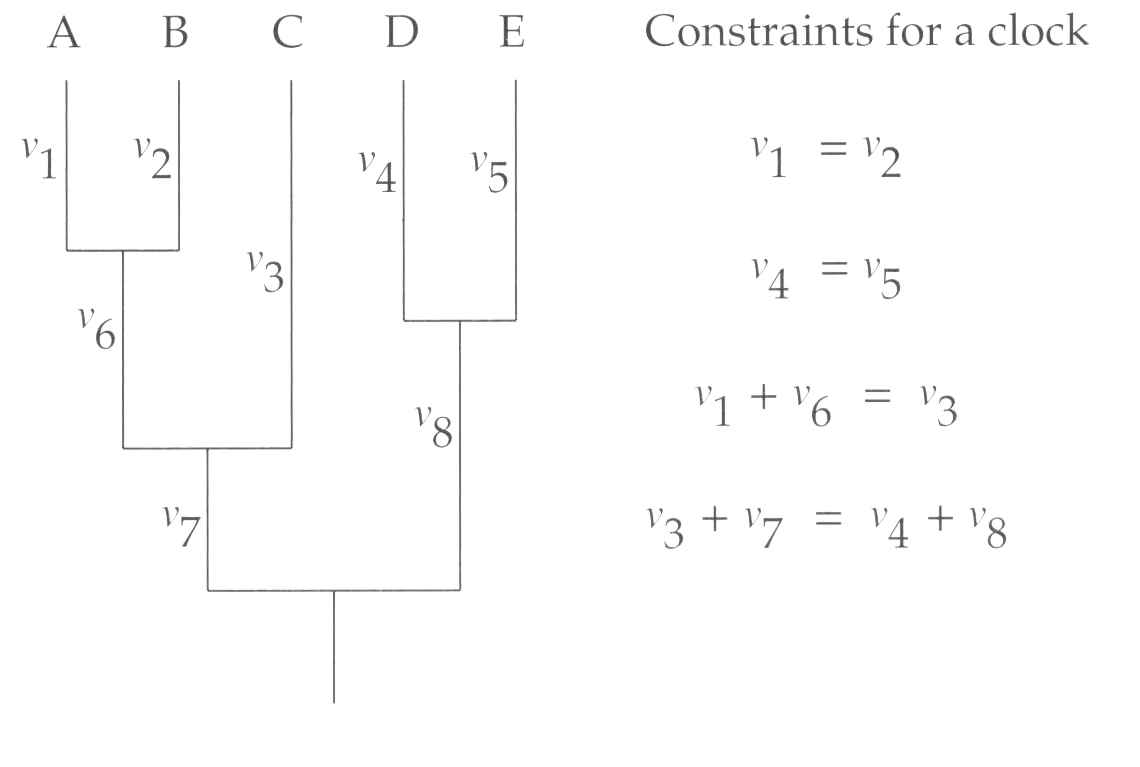 Compulsory assignment
lnL0 = -17652.4 (global clock assumed) 
lnL1 = -17646.5 (no assumption)
v7
v8
v1
v2
v9
v4
v5
v10
v3
Use LRT to test, whether we can reject the hypothesis of global clock on the tree.
v6
v11
v12
LOCAL CLOCK
Dividing the tree in several parts and in each of them we assume independent clock. For every part of the tree we need a calibration point.
u2
u1
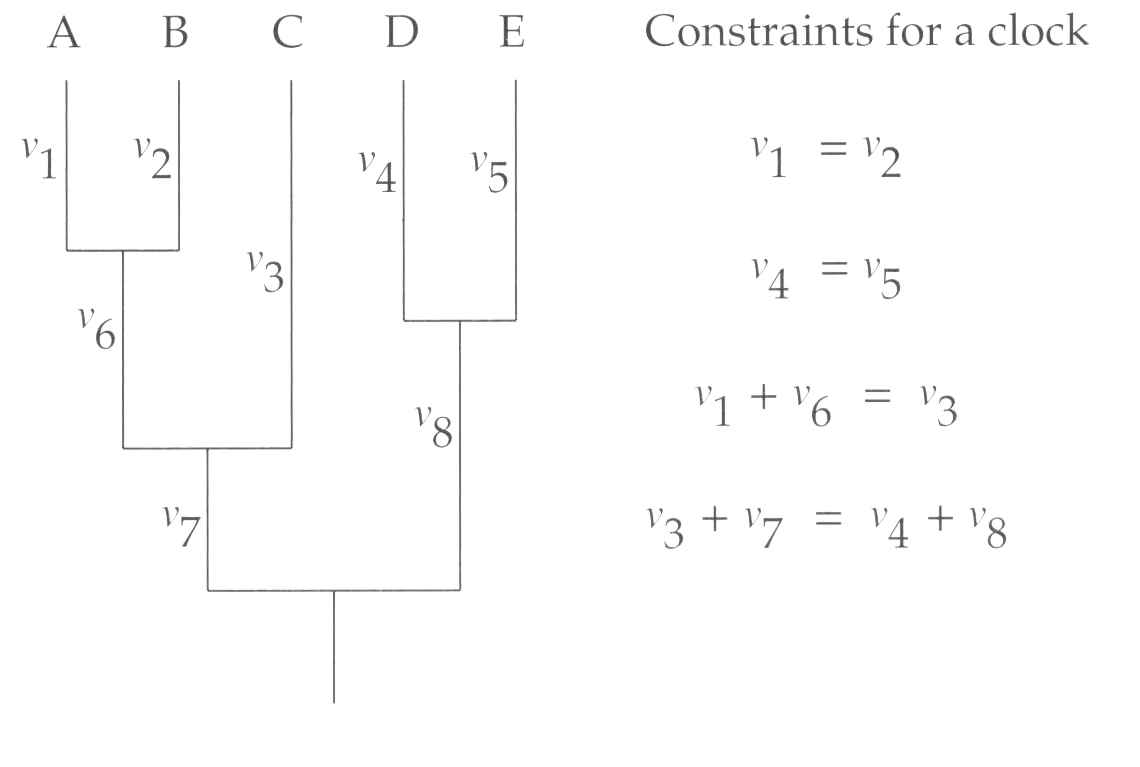 t1
t4
t2
t3
RELAXED CLOCK
For likelihood calculation, we assign branches v1-v8 substitution rates, which are either independent and drawn from their distribution (lognormal, flat…). Alternatively the rates of the daughter branch is derived from the rate in the mother branch using a formula.
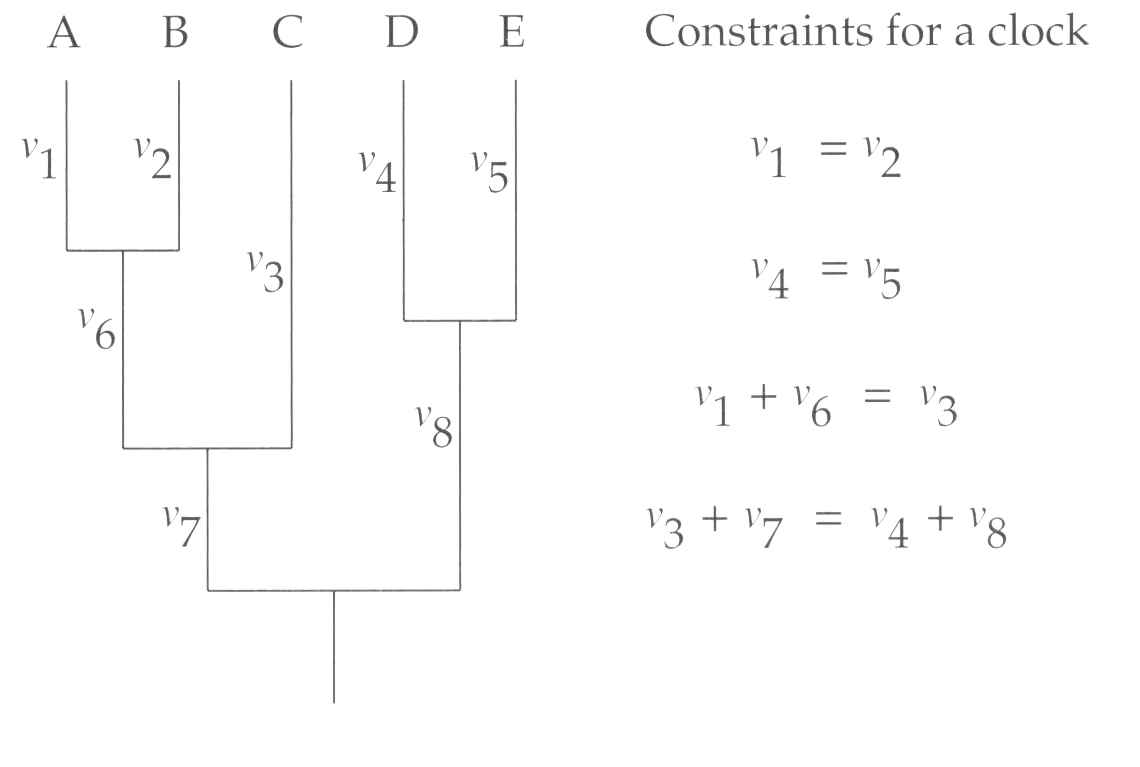 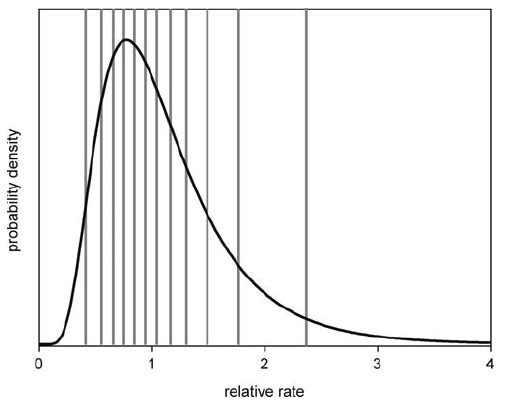 v1=t1r1u
v2=t1r2u
v3=t2r3u
v4=t4r4u
v5=t4r5u
v6=(t2-t1)r6u 
v7=(t3-t2)r7u
v8= (t3-t4)r8u
t1
t4
t2
t3
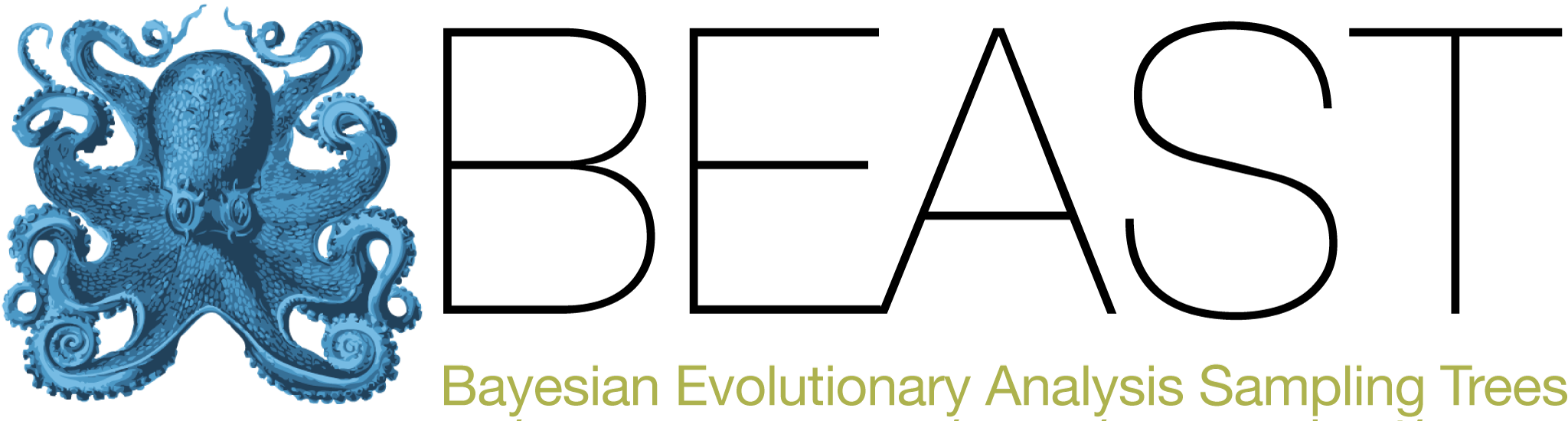 SOURCES OF ERROR calibration
Calibration points (often fossils) need to be interpreted carefully
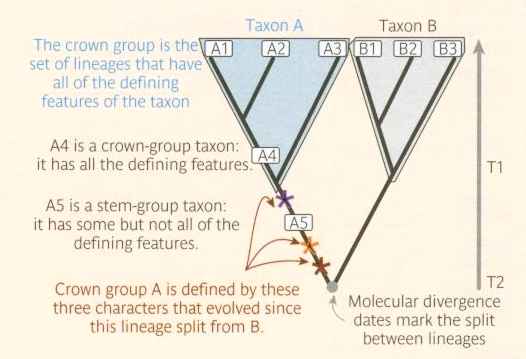 Dating of the fossil is ucertain (confidence interval)

 Position of fossil in the tree is difficult to establish.

 Typically, fossils limit the minimum age of the group, because the common ancestor lived probably before the fossil.
SOURCES OF ERROR calibration
Geological evidence may on the contrary limit the maximum age of the group, e.g. by the age of an island in which the endemic group lives.
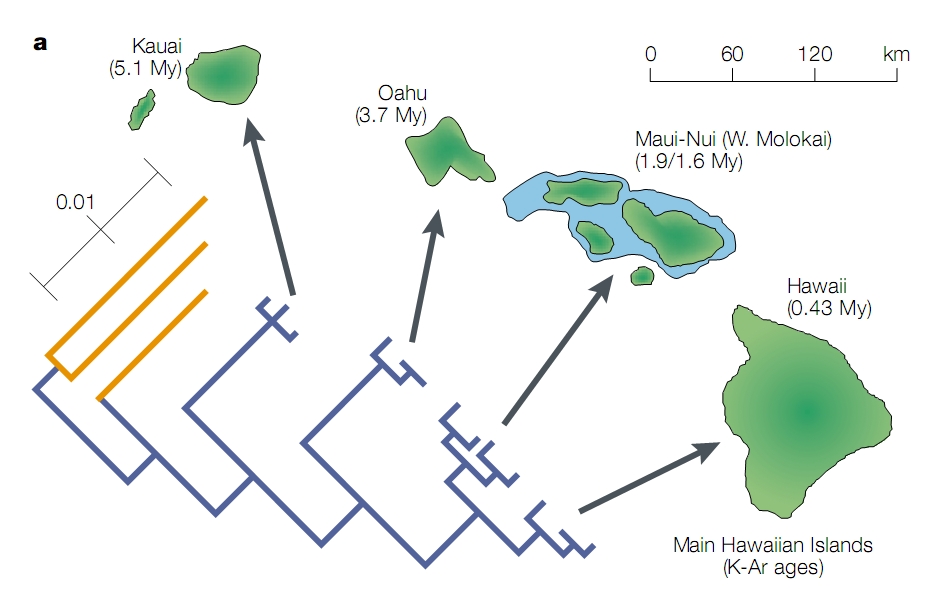 CONFIDENCE INTERVALS
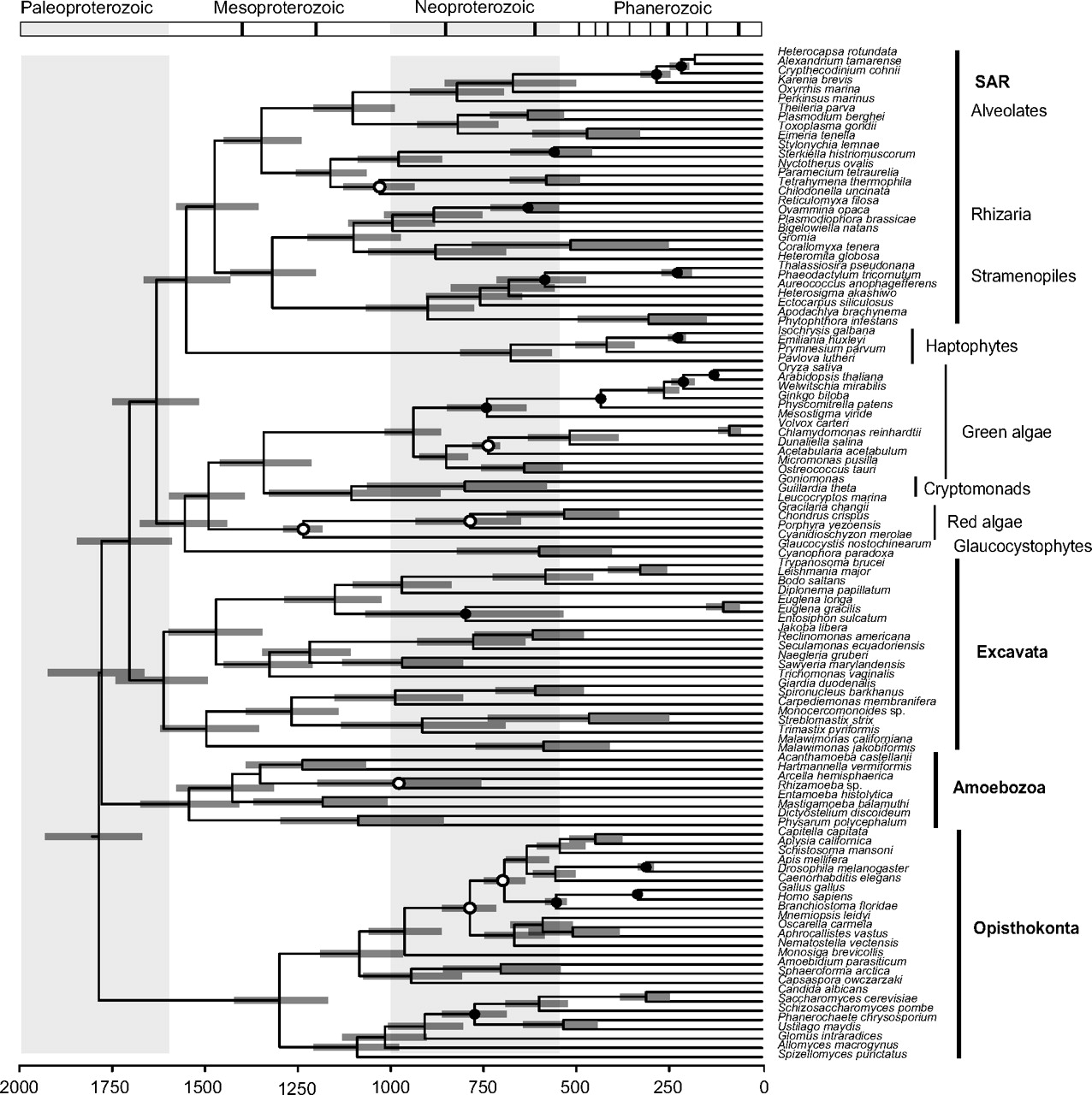 Parfrey a kol. PNAS 2010
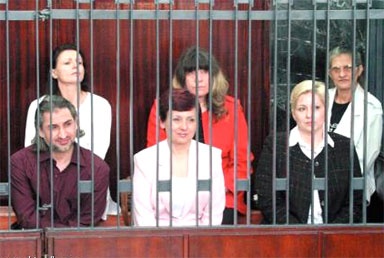 EXAMPLE
Epidemy of HIV and hepatitis C in the hospital Al-Fateh in Benhazi, Libya - 1998
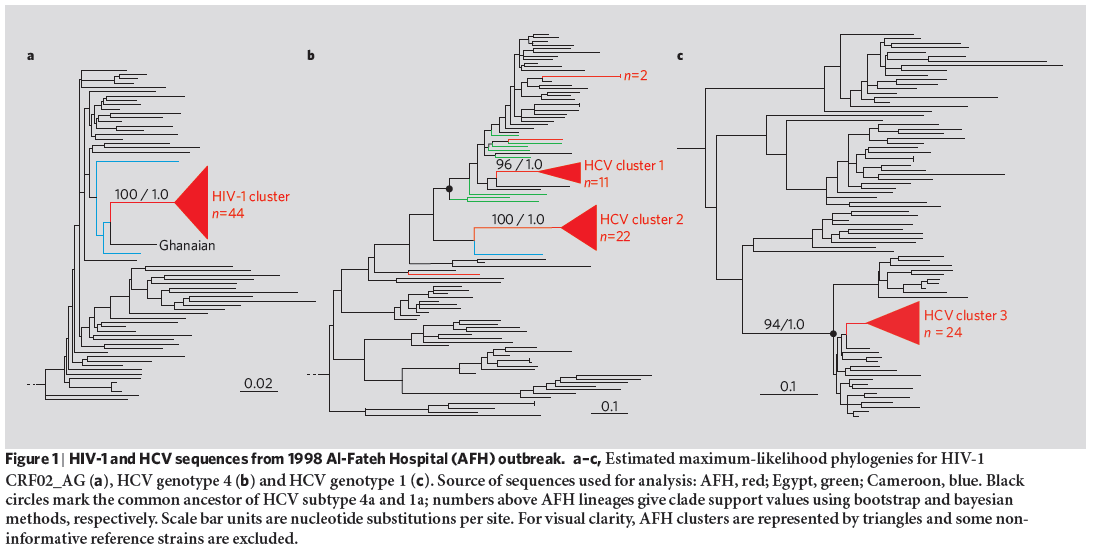 AGES OF VIRAL COMMON ANCESTORS
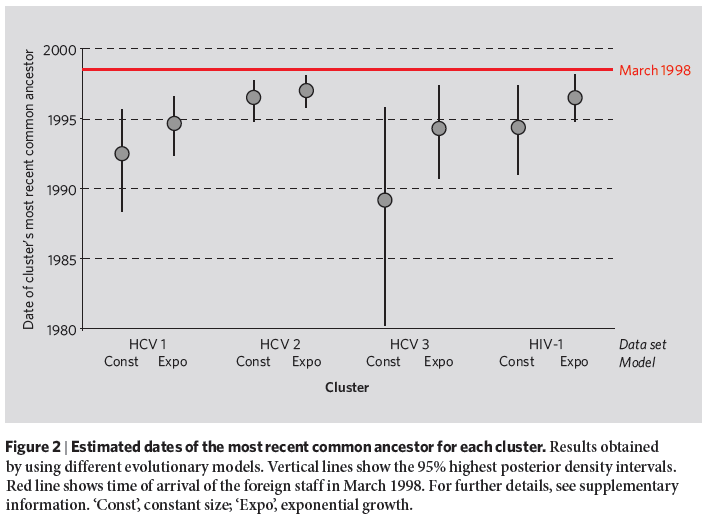 MOLECULAR CLOCK – SUMMARY
They tick irregularly, pace with uneven speed in different genes and lineages.
The pace of the clock changes during evolution.
The need for calibration and calibration points must be interpreted carefully.
The results are not a single value, but an interval. The intervals are usually uncomfortably wide, but they can still sometimes answer the question.
The more data and simpler model, the narrower the confidence intervals.
Better have wide intervals that contain the correct value than narrow intervals that are completely wrong.